“Mizan Plas” (Mise en Place) nedir? Kısaca açıklayınız.
Servis için yapılması gereken tüm ön  hazırlıkları ifade eder. Kısaca servis yapılacak mekanın ve masaların servise hazır hale getirilmesidir.
Yiyecek içecek işletmelerinde Mizan Plas çalışmaları nelerdir?
1. MASALARIN HAZIRLIĞI
2. SERVİS ARABALARININ HAZIRLIĞI
3. SERVANTLARIN HAZIRLIĞI
4. KUVER AÇMA
Restoranda/Salonda masalar  yerleştirilirken dikkat edilmesi kurallar nelerdir?
Grup rezervasyonları göz önüne alınarak konuk sayısı ve yemeğin amacına göre masa düzenlemesi yapılmalıdır.
 Misafirlerin rahatsız olmamaları için servis akışı göz önünde bulundurularak giriş, tuvalet, mutfak, bar, restoran bağlantılı kapı ve pencerelere yakın olmamalıdır.
Aralarında uygun boşluklar bırakılarak salona kullanım kolaylığı sağlanmalı, düzenli ve güzel bir görünüm kazandırılmalıdır.
Küçük gruplar için yeterli sayıda masa konmalı, salon kapasitesi aşılmamalıdır.
Banketlerde servis akışı ve yapılacak faaliyet göz önüne alınarak salon düzenlemesi yapılmalıdır.
Restoranlarda kullanılan servis arabaları hangileridir?
1. Salata Arabası
2. Servis Arabası
3.Ordövr Arabası
4. Flambe Arabası:
5. Tatlı Arabası
6. İçecek Arabası
7. Çorba Servis Arabası
8. Peynir Arabası
9. Tranche Arabası
Servis sırasında personelin servis takımı ihtiyaçlarını karşılamak üzere kullanılan ara depoya ne ad verilir?
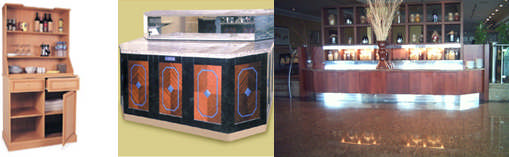 Servant
Kaç çeşit servant vardır ve kullanım amaçları nelerdir?
1. Ana servant: Servis sırasında personelin masa örtüleri, peçeteler ve çeşitli servis takımları ihtiyaçlarını karşılamak üzere kullanılan ara depodur. 
	2. Posta servantı: Büyük restoranlarda servis esnasında karışıklığa meydan vermeden zamanın iyi kullanılmasını ve ana servantın yetmediği durumlarda destek sağlamak amacı ile kullanılan servant çeşididir. Ana servanta göre daha küçüktür
	3. Masa servantı: Servis sırasında misafir masasında gerekli fakat masada fazla yer kaplaması istenmeyen malzemelerin konulması, servis edilecek olanların ise zamanı gelene kadar bekletilmesi için kullanılan küçük masa veya arabadır.
Serviste kullanılan araçların servanta yerleştirilmesinde her işletmede uygulanması gereken standart şekil nedir? Kısaca açıklayınız.
Serviste kullanılan araçların servanta yerleştirilmesinde her işletmede uygulanması gereken standart bir şekil yoktur.
Tüm işletmeler servantlarını kendi servis şekillerine ve menülerindeki yemeklerin ve içeceklerin cinslerine göre farklı şekillerde hazırlar.
Servant düzenlemede uyulması gereken kurallar nelerdir? Kısaca açıklayınız
Servant düzenlemede ana kural, çok kullanılan malzemelerin kolayca alınabilecek yere konulması ve malzemelerin rastgele değil de bir düzen içinde servanta yerleştirilmesidir. Bu düzen, yer değiştiren çalışanların yabancılık çekmemesi için sürekli aynı kalmalıdır.
Servantların üstleri, servis esnasında en çok kullanılan malzemelerden oluşturulmalıdır.
Birlikte kullanılma ihtimali yüksek olan çatal bıçak takımları birbirlerine yakın yerlere ve büyükten küçüğe doğru dizilmelidir.
Kuver nedir?
Yemekte kullanılacak tabak, çatal kaşık, bıçak, bardak, peçete, kül tablası, vazo, şamdan ve menaj gibi araçların, sunulacak yemeğin, servis tipinin, restoranın özelliklerine uygun olarak yemek masası üzerine yerleştirilmesine kuver (kuver açma) denir.
Alakart  servis kuveri  ve ziyafet kuveri alanının genişliği en az ne kadar olmalıdır?
Bu alan alakart servis sunan işletmelerde 80 cm ve üzeridir.

Ziyafetlerde her kuver için ayrılan alan 65 cm’e kadar inebilir.
Standart Kuver Malzemeleri  Nelerdir?
Molton
 Masa örtüsü
 Kapak örtü
 Kuver tabağı
 Peçete
 Metal servis takımları;  çatal, kaşık ve bıçaklar
 Ekmek tabağı ve tereyağı    bıçağı
 Bardaklar
 Menaj
Hazırlanış amaçlarına göre kuver çeşitleri nelerdir?
1) Alakart (A’la Carte) kuver /Basit kuver
2) Tabldot (Table de hote ) kuver
3) Açık büfe kuveri